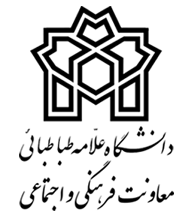 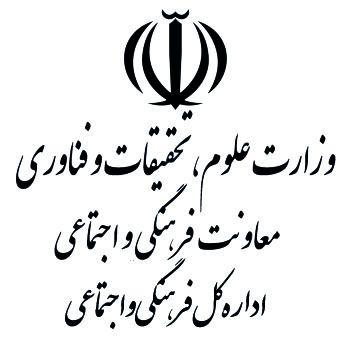 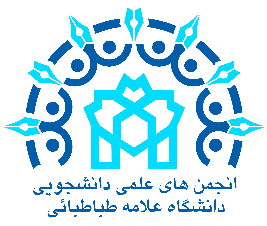 لوگو انجمن
گزارش عملکـــرد انجمن در حوزه کتاب
انجمن علمی- دانشجویی ...............
سیزدهمین جشنواره دانشگاهی حرکت
عنوان کتاب .......
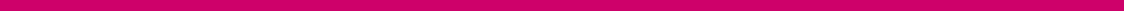 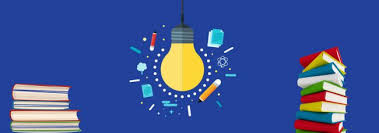 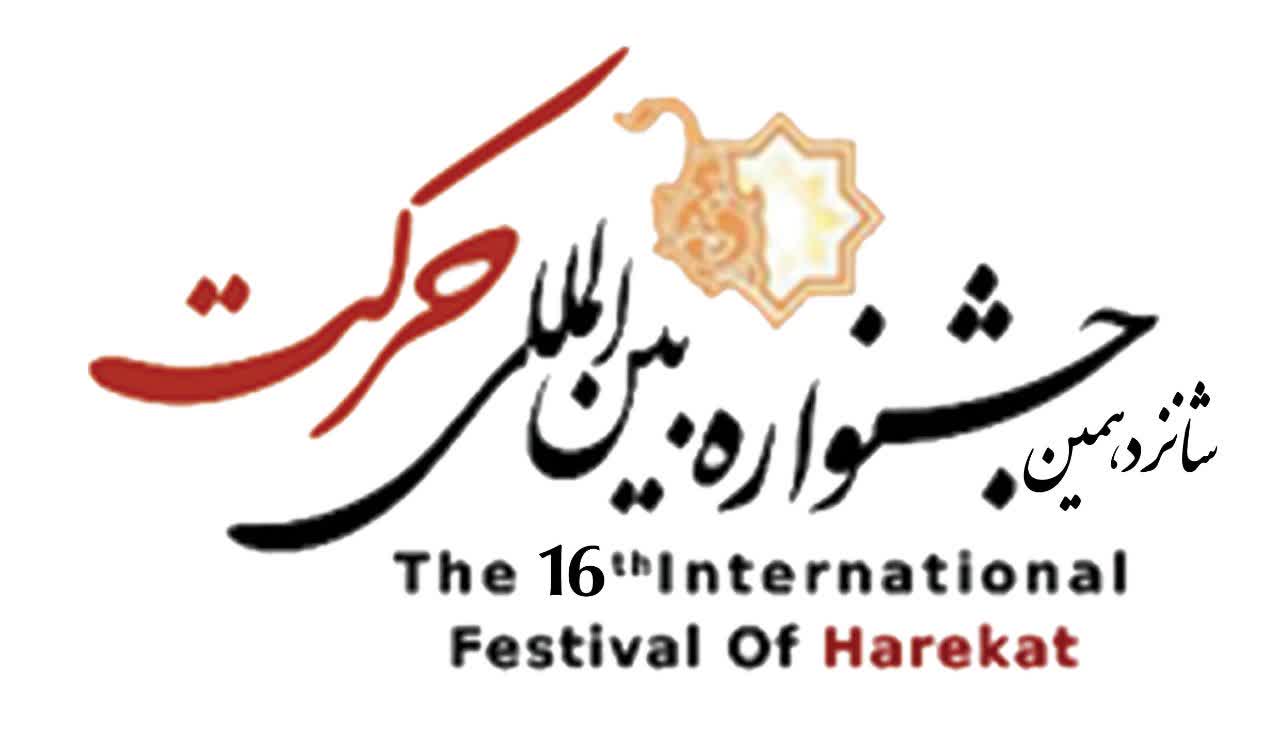 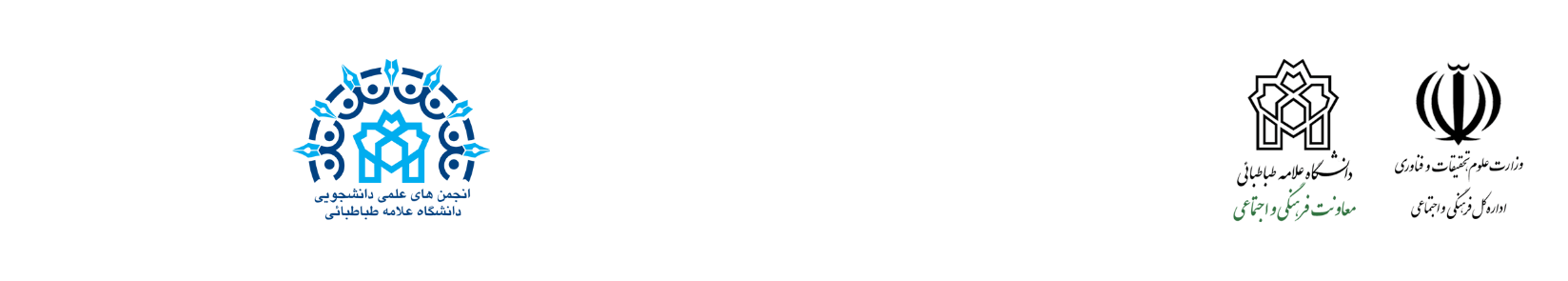 گزارش عملکـــرد انجمن در حوزه کتاب
انجمن علمی- دانشجویی ........ 
سیزدهمین جشنواره دانشگاهی حرکت
عنوان کتاب .......
شناسنامه کتاب
توضیحات:
………………………………………………
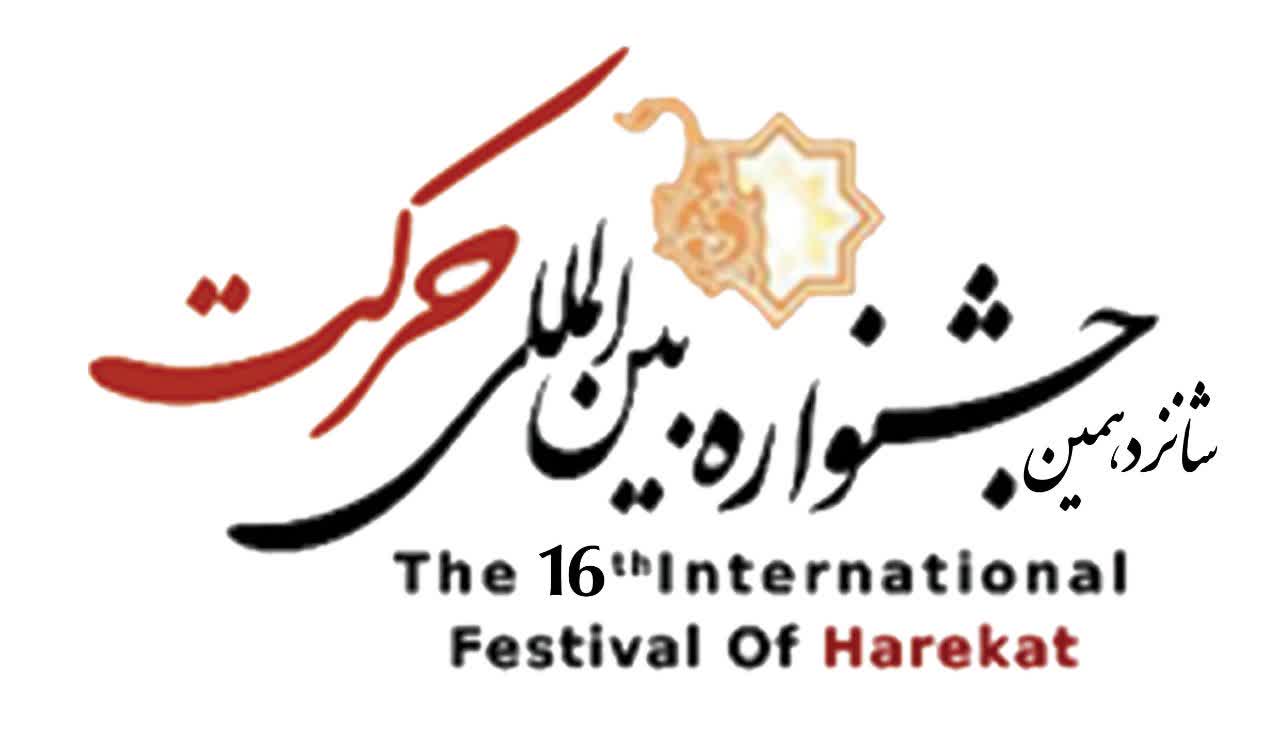 1
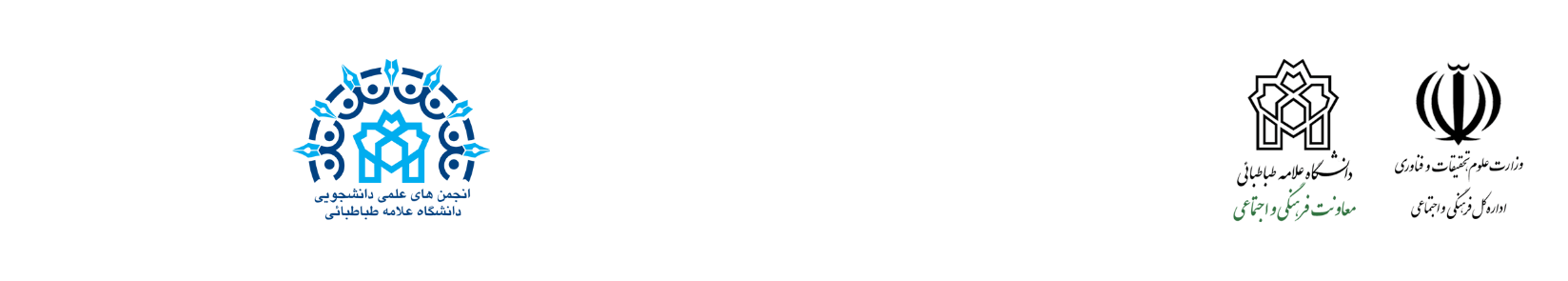 گزارش عملکـــرد انجمن در حوزه کتاب
انجمن علمی- دانشجویی .............
سیزدهمین جشنواره دانشگاهی حرکت
عنوان کتاب .......
نویسندگان
سوابق و افتخارات
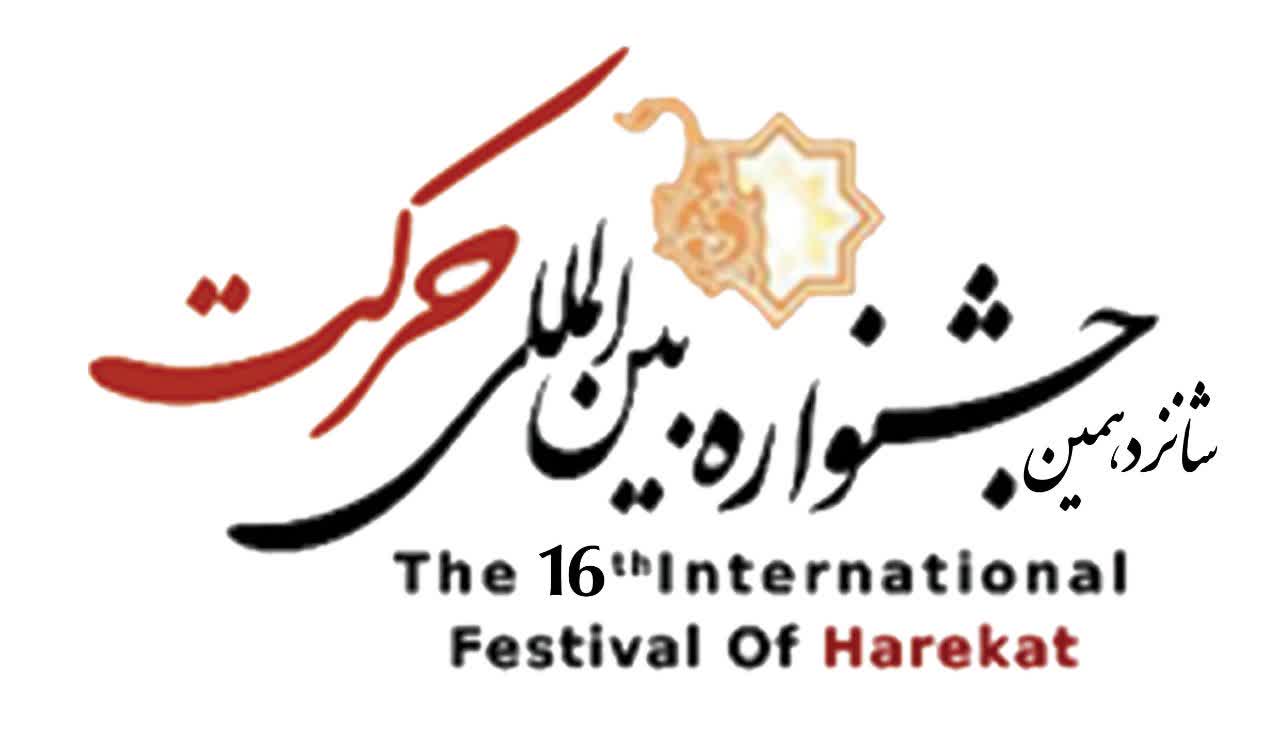 2